Physical Science
“Learning how the world around you works”
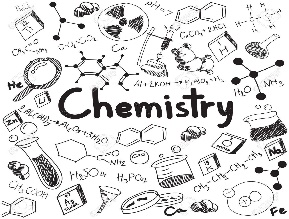 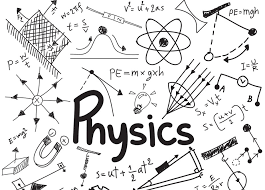 Mr. Glende
Office Hours:  217 J 
M-F 8:10-8:30 am, 3:40-4:00 pm 
mglende@west-fargo.k12.nd.us
~If you are absent:
You will have one day plus the number of days you missed to complete work for full credit
Lab work can be made up before/after school
If you know you will be gone (sports, vacations), get work ahead of time.
If absent for extra curricular activities work MUST be done before you leave. This includes exams.
Homework policy: 
Packets will be provided for each unit. All work will be due the day after it is assigned unless otherwise indicated. 
The packet will be collected on test day.
WFHS 
Grading Scale:
90%-100% - A
80% - 89% - B
70% - 79% - C
60% - 69% - D
Below 60% - F
Late work: 
Will be accepted after the due date for 50% until the Unit Exam. After this time late work will not be accepted or graded.
Hats/ hoodies are not allowed in the lab or on test day.
are absent
Materials: 
Bring a positive attitude,
 iPad,  notebook, 
writing utensil, 
water bottle
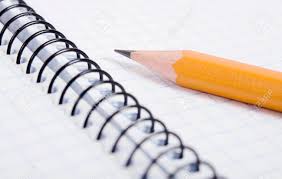 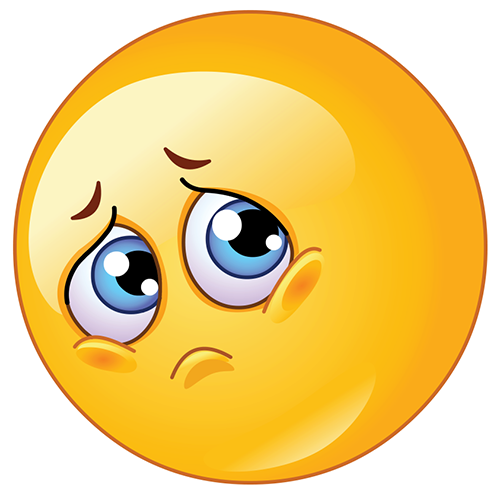 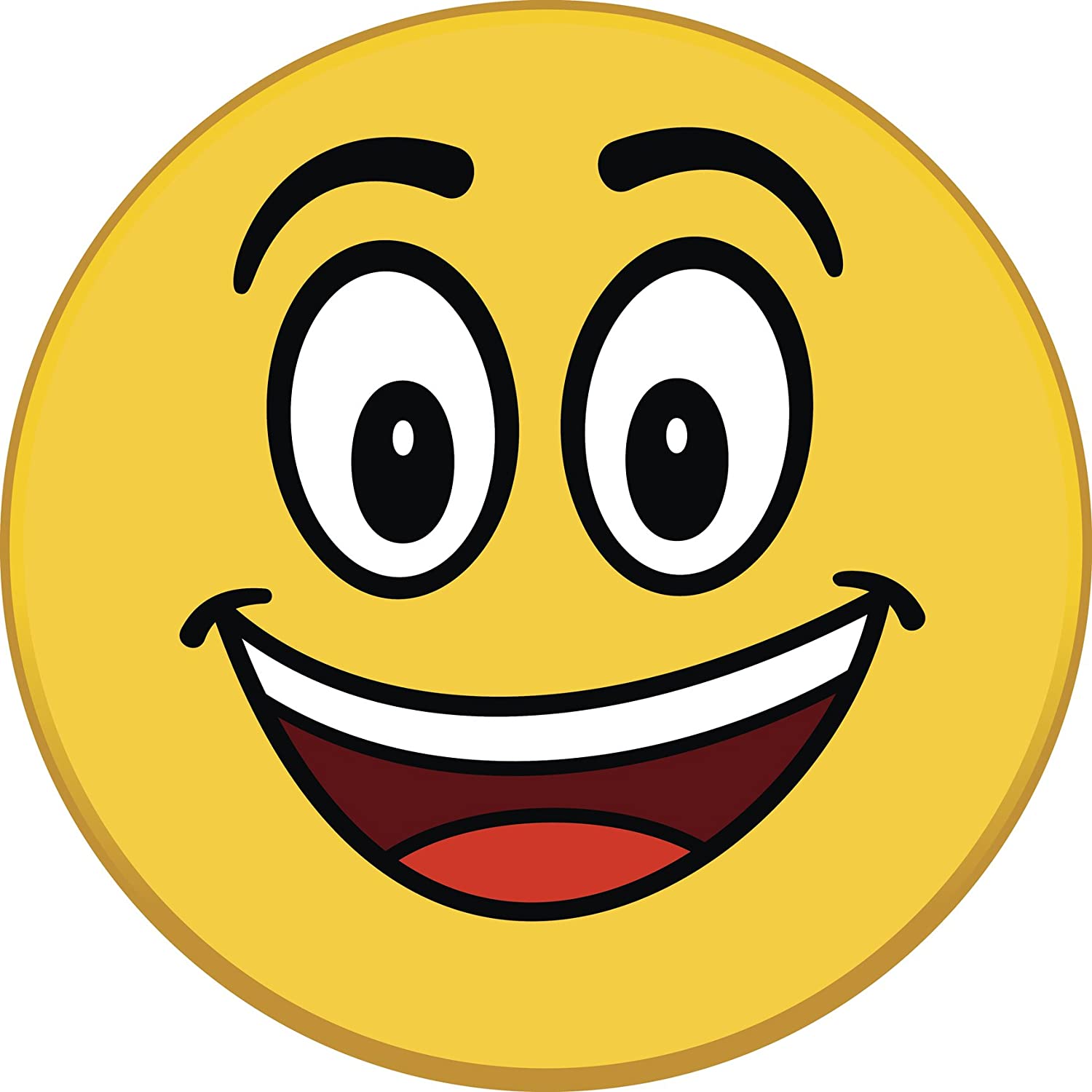 DON’T 
Don’t use your cell phone
Don’t bring food or beverages to class
Don’t use hall passes inappropriately
Don’t talk about others negatively
Don’t listen to music or watch videos during class – Ear buds out!
DO 
Show up on time
Be respectful & KIND
Participate
Drink water
Be safe
Clean up after yourself
Compassion
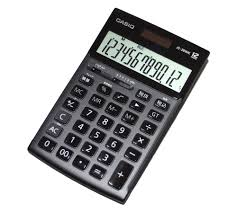 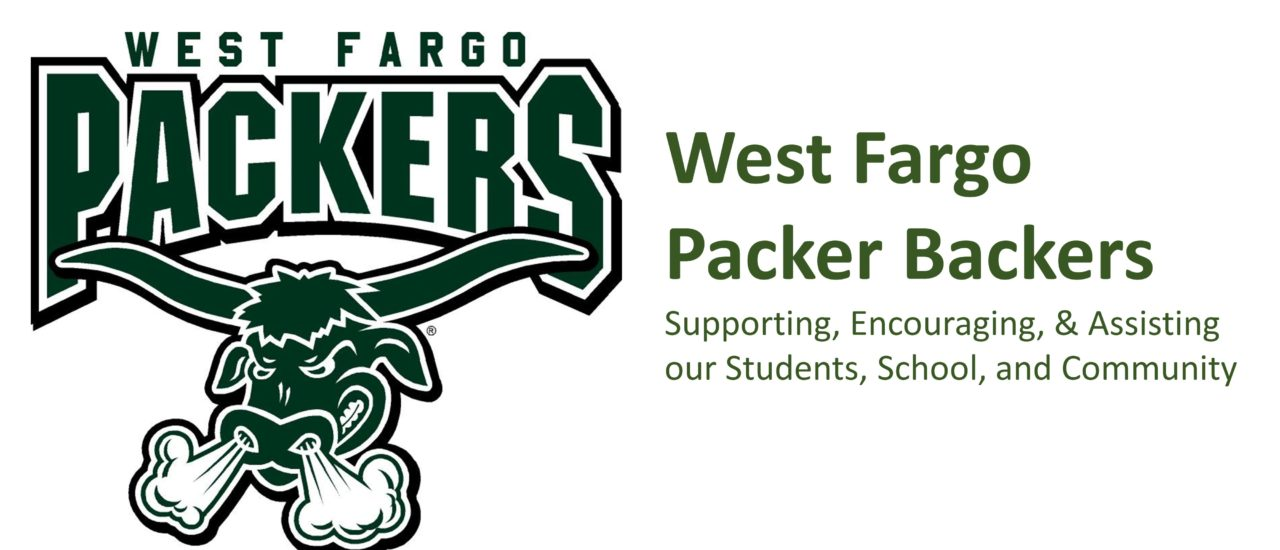 Responsibility
Collaboration
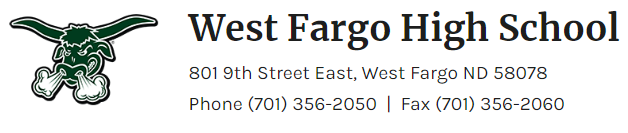